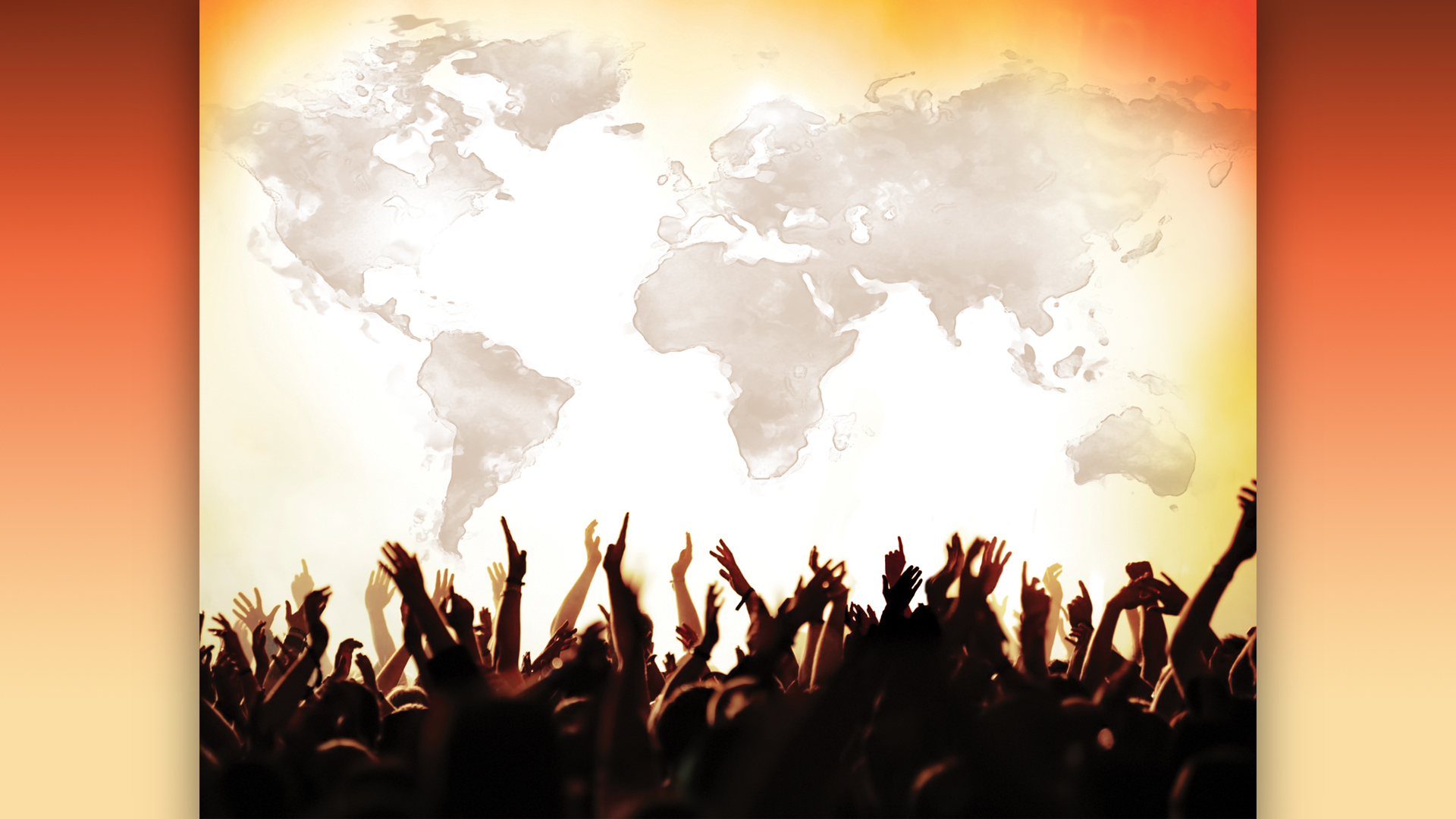 Every Tribe / Every Nation
The Family Business
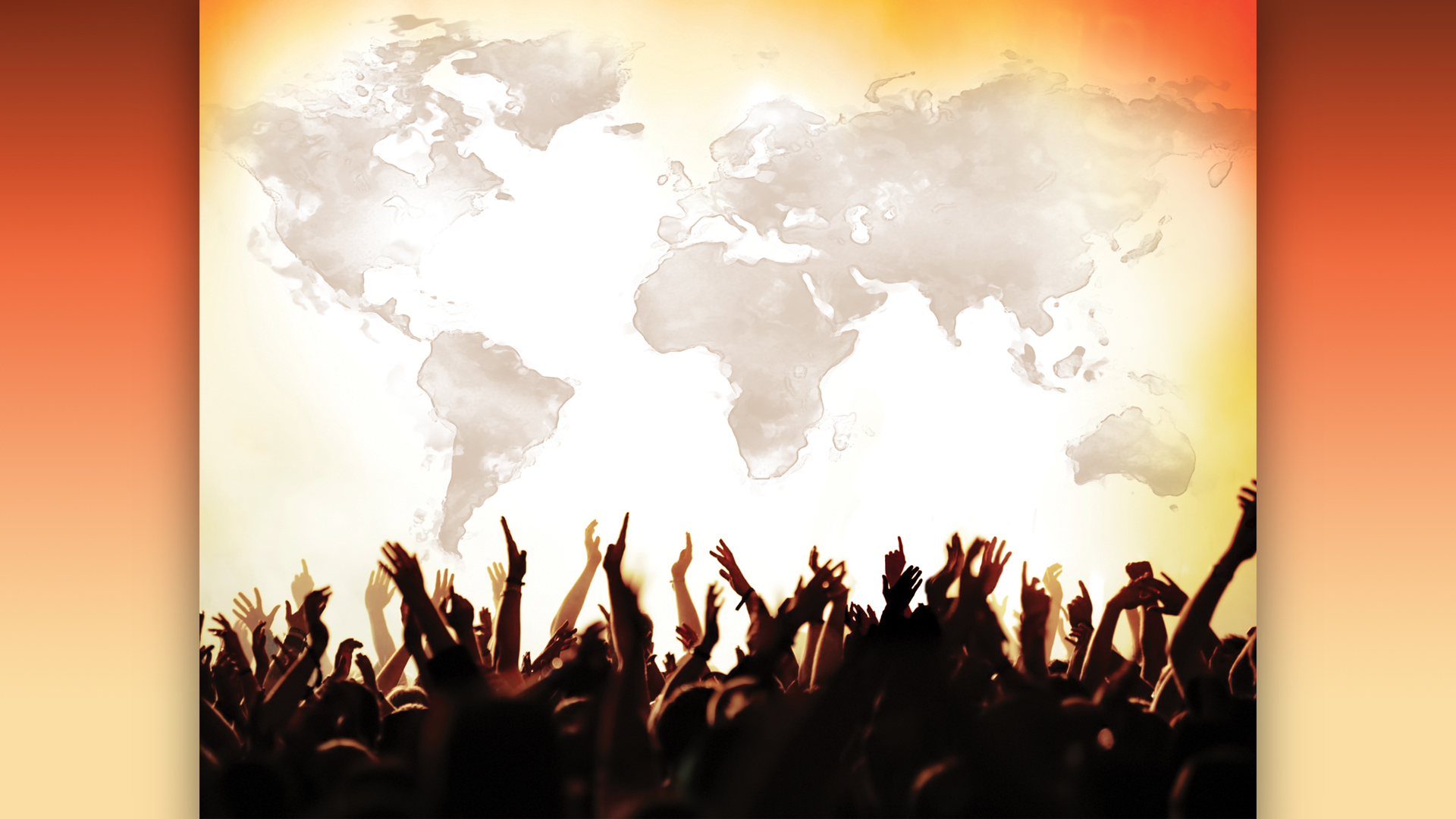 19 Jesus entered Jericho and was passing through. 2 A man was there by the name of Zacchaeus; he was a chief tax collector and was wealthy.3 He wanted to see who Jesus was, but because he was short he could not see over the crowd. 4 So he ran ahead and climbed a sycamore-fig tree to see him, since Jesus was coming that way.
The Family Business
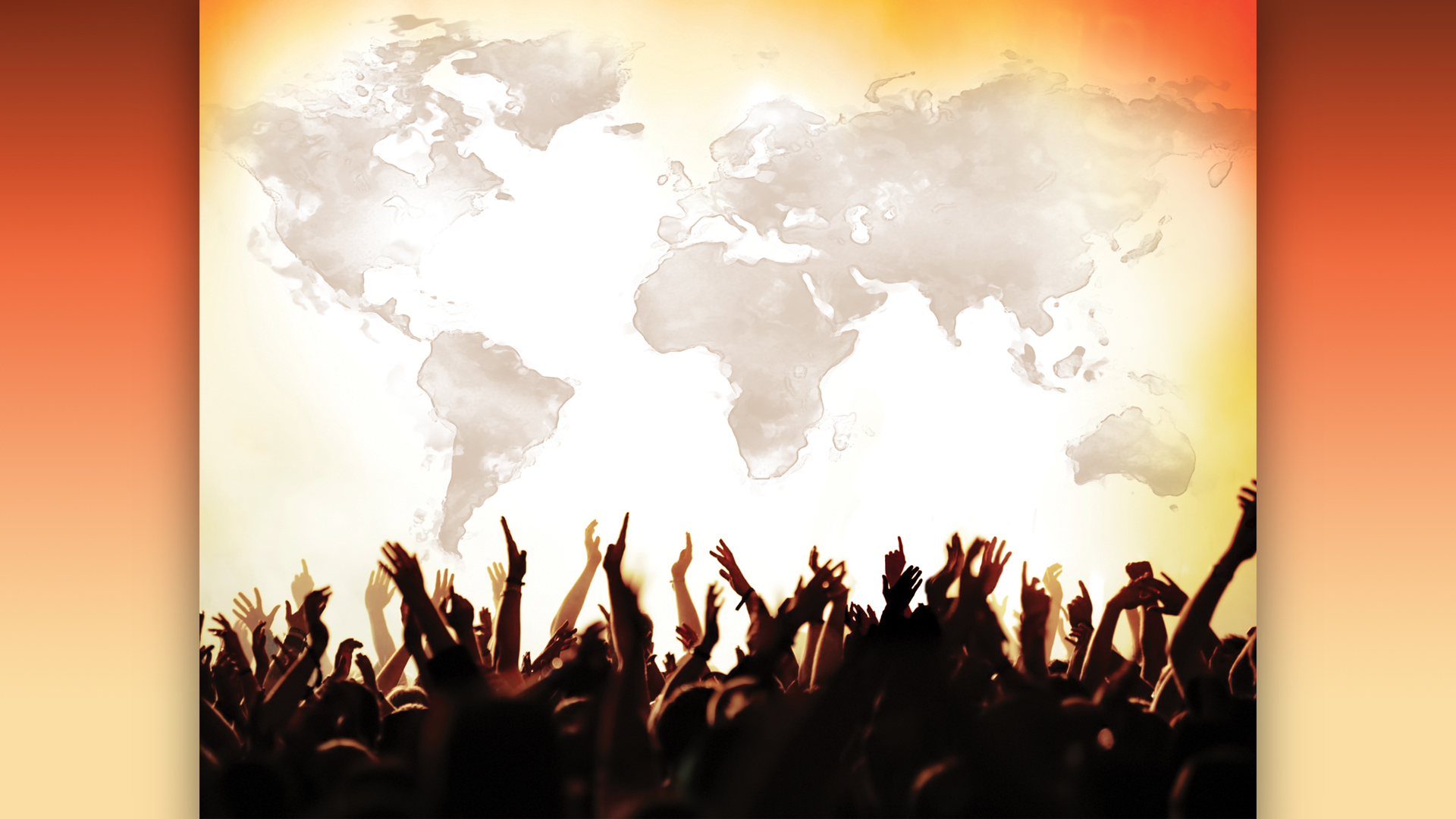 5 When Jesus reached the spot, he looked up and said to him, “Zacchaeus, come down immediately. I must stay at your house today.”6 So he came down at once and welcomed him gladly.
The Family Business
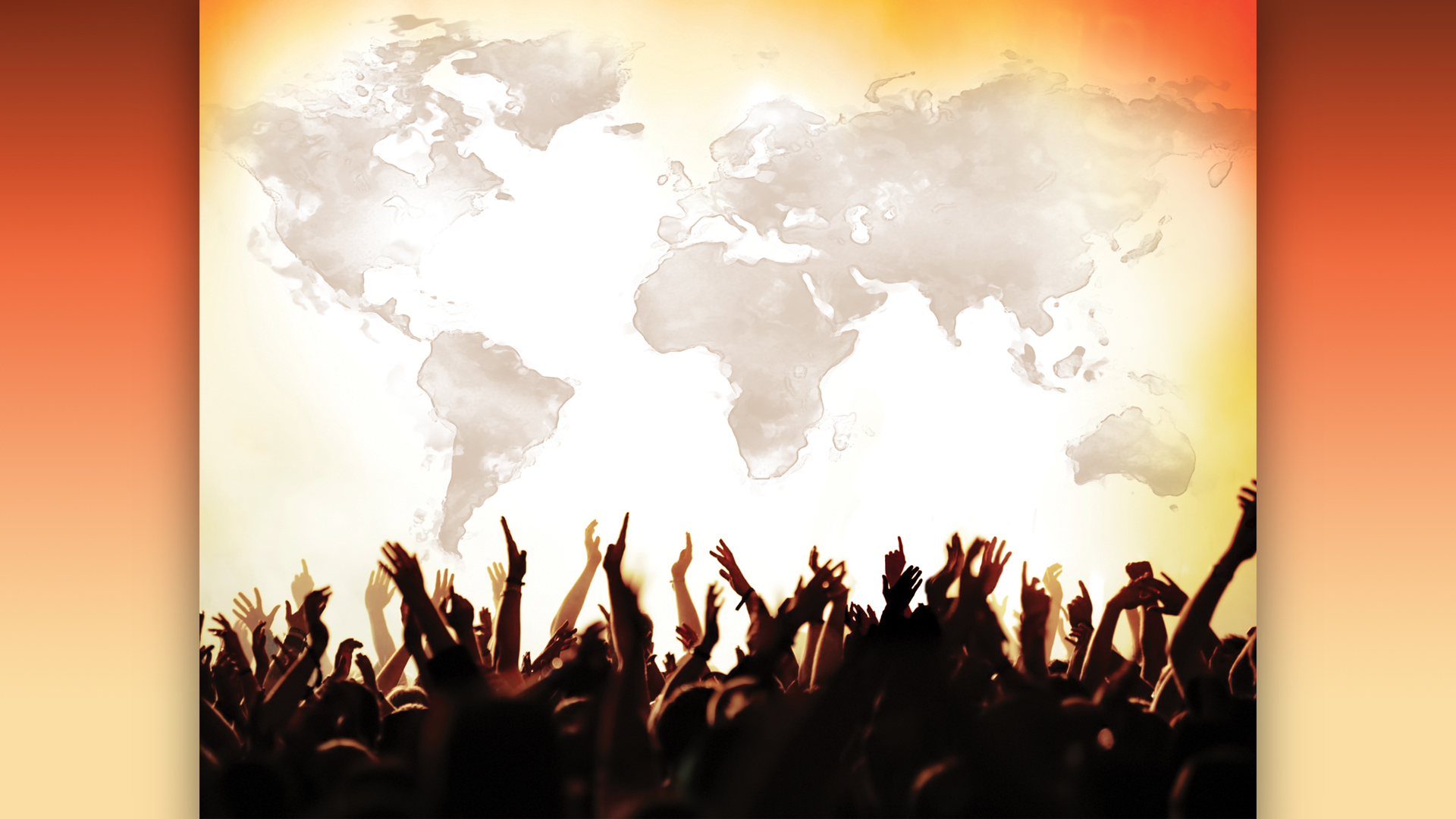 7 All the people saw this and began to mutter, “He has gone to be the guest of a sinner.”
8 But Zacchaeus stood up and said to the Lord, “Look, Lord! Here and now I give half of my possessions to the poor, and if I have cheated anybody out of anything, I will pay back four times the amount.”
The Family Business
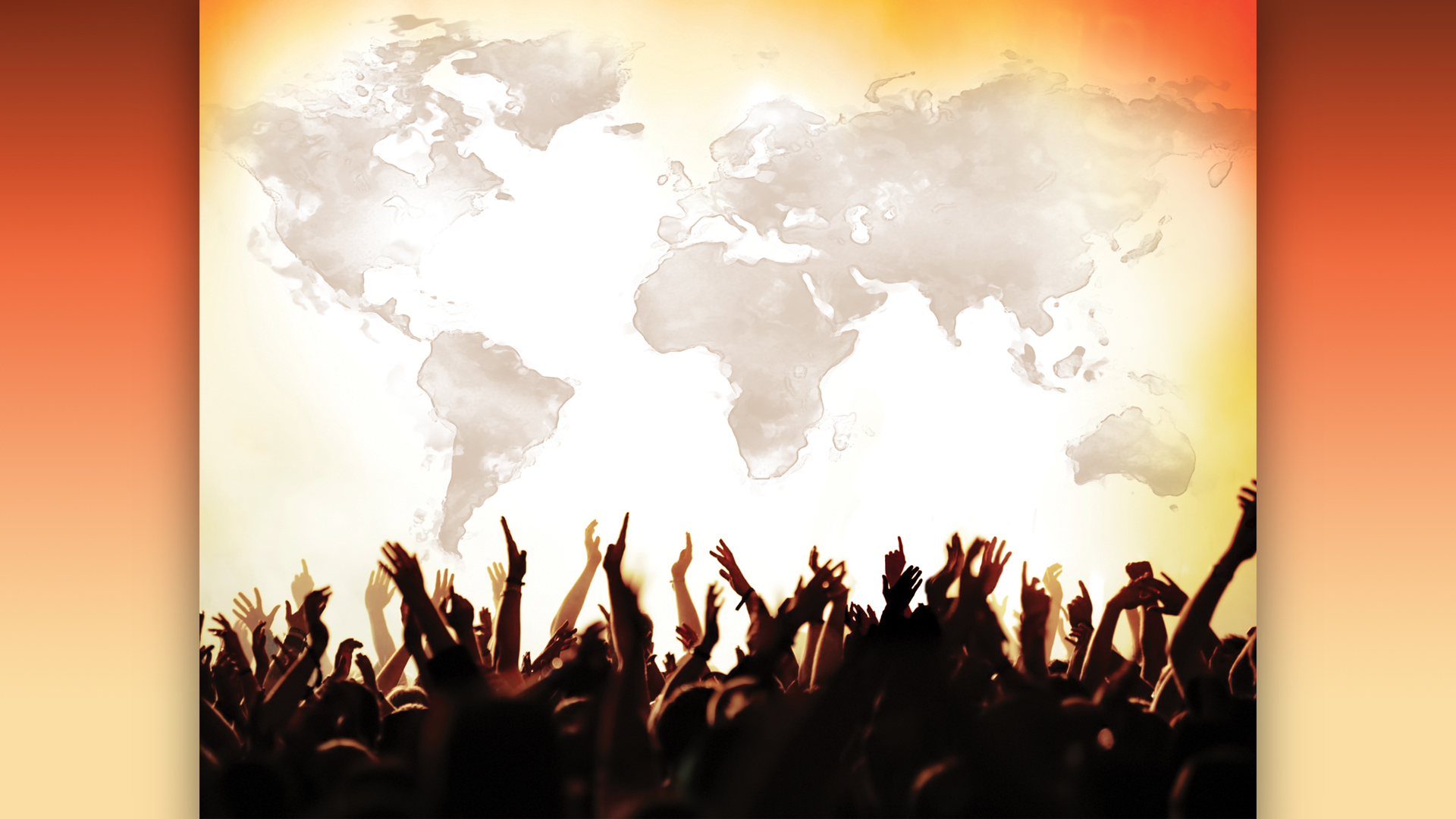 9 Jesus said to him, “Today salvation has come to this house, because this man, too, is a son of Abraham. 10 For the Son of Man came to seek and to save the lost.”
The Family Business
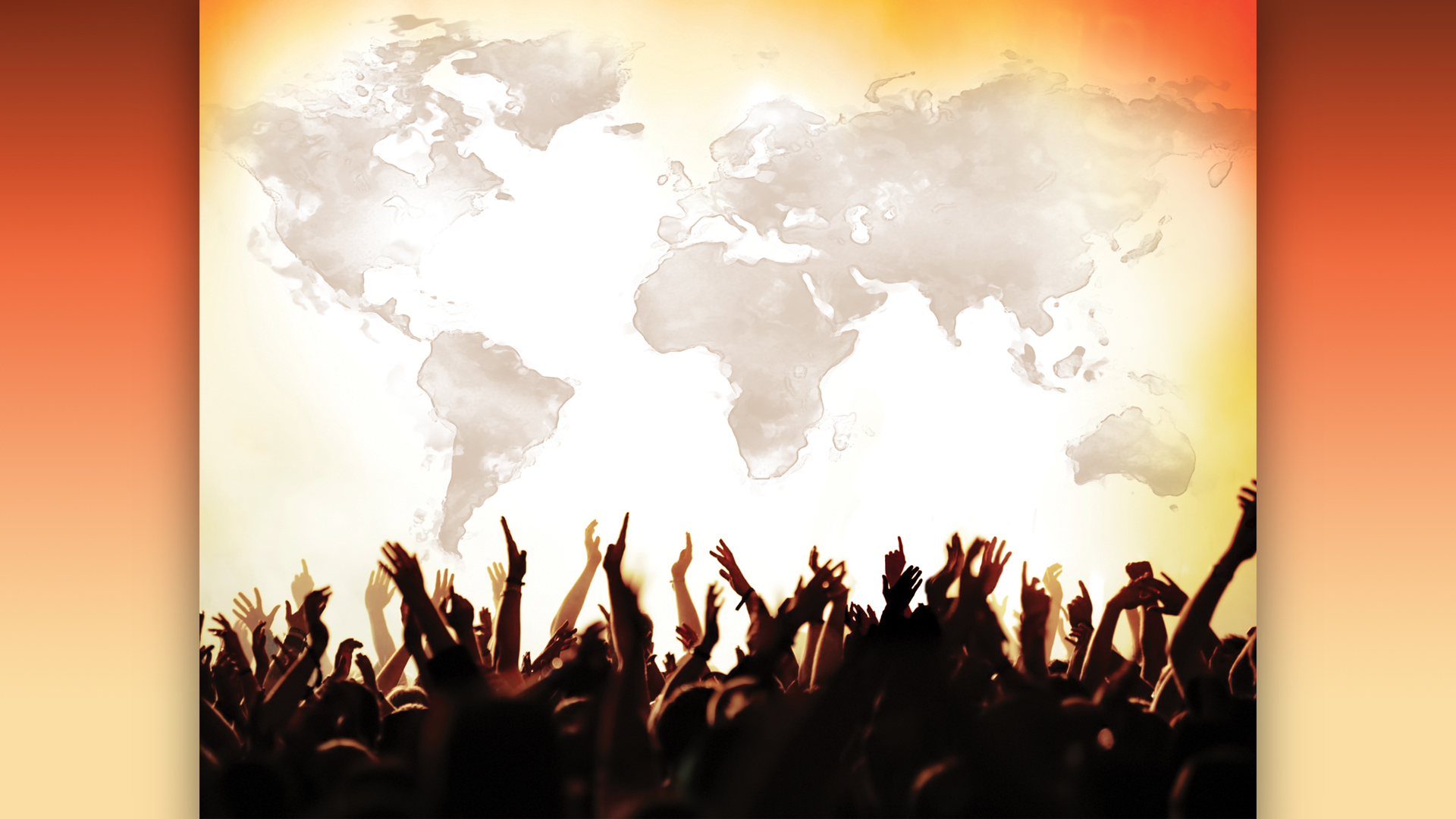 #1  Family is about the Father
The Family Business
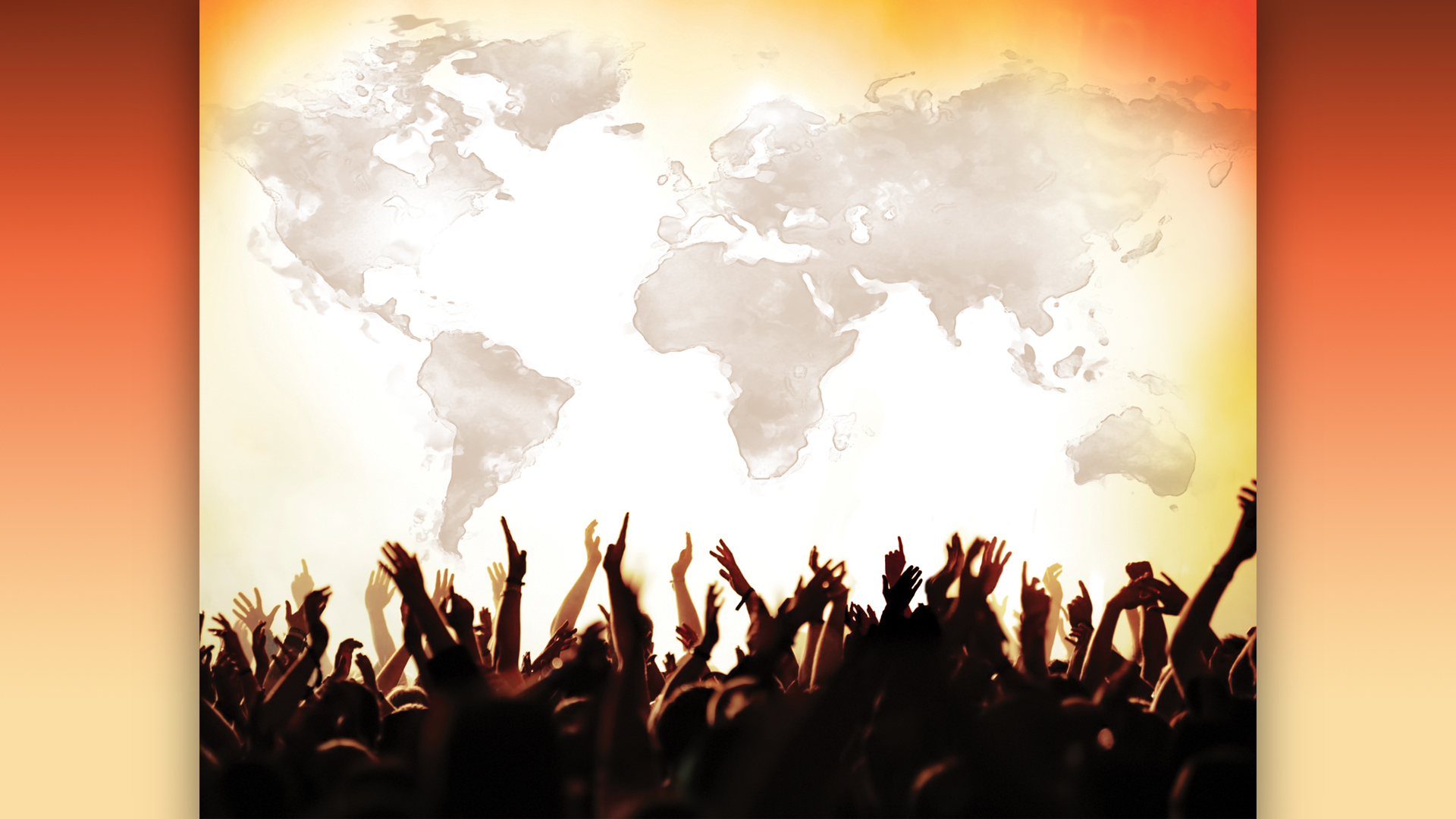 “If you have seen me you have seen the Father.” - Jesus
The Family Business
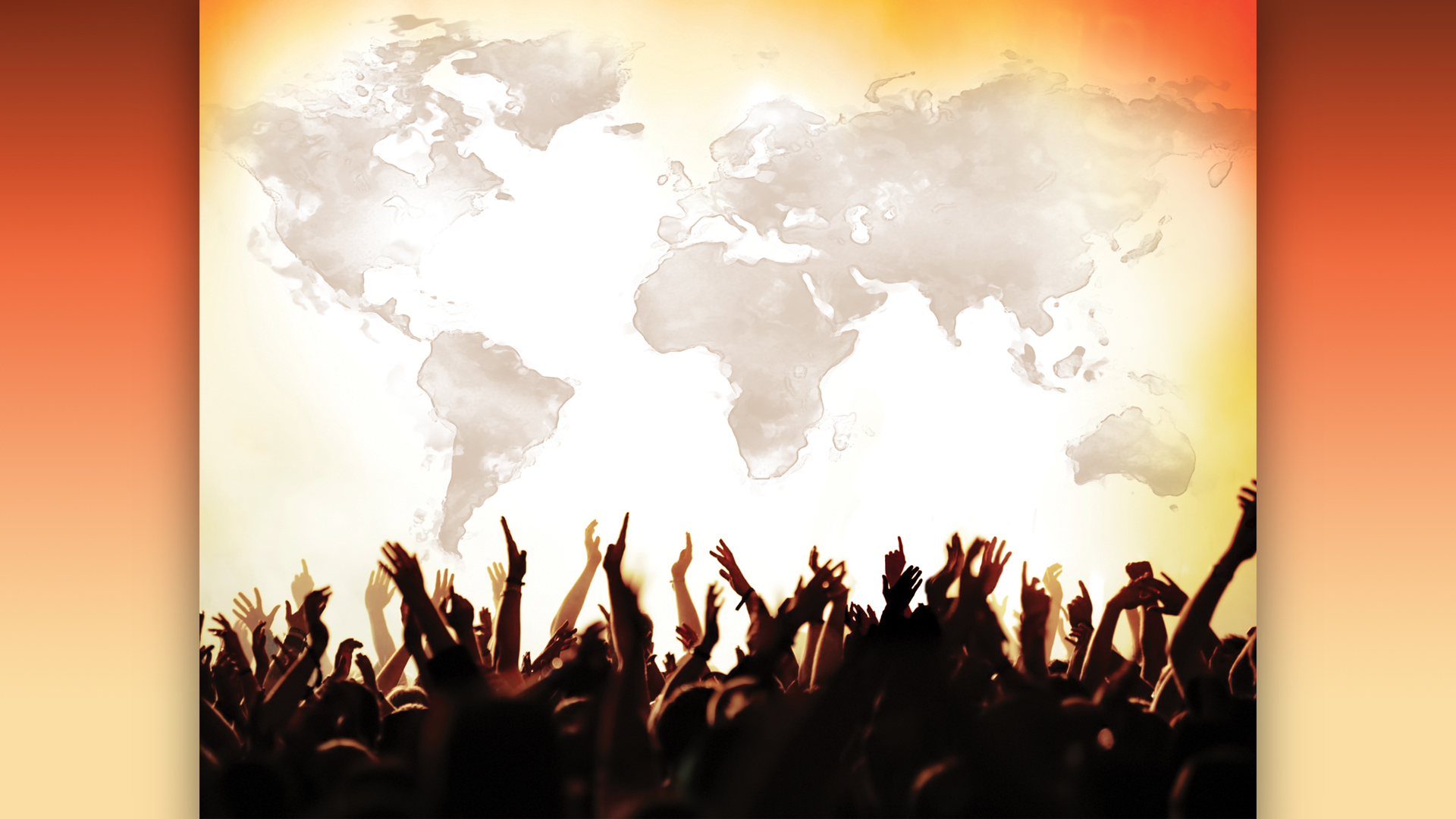 The heart, intensity, and dream of the Father drives generations
The Family Business
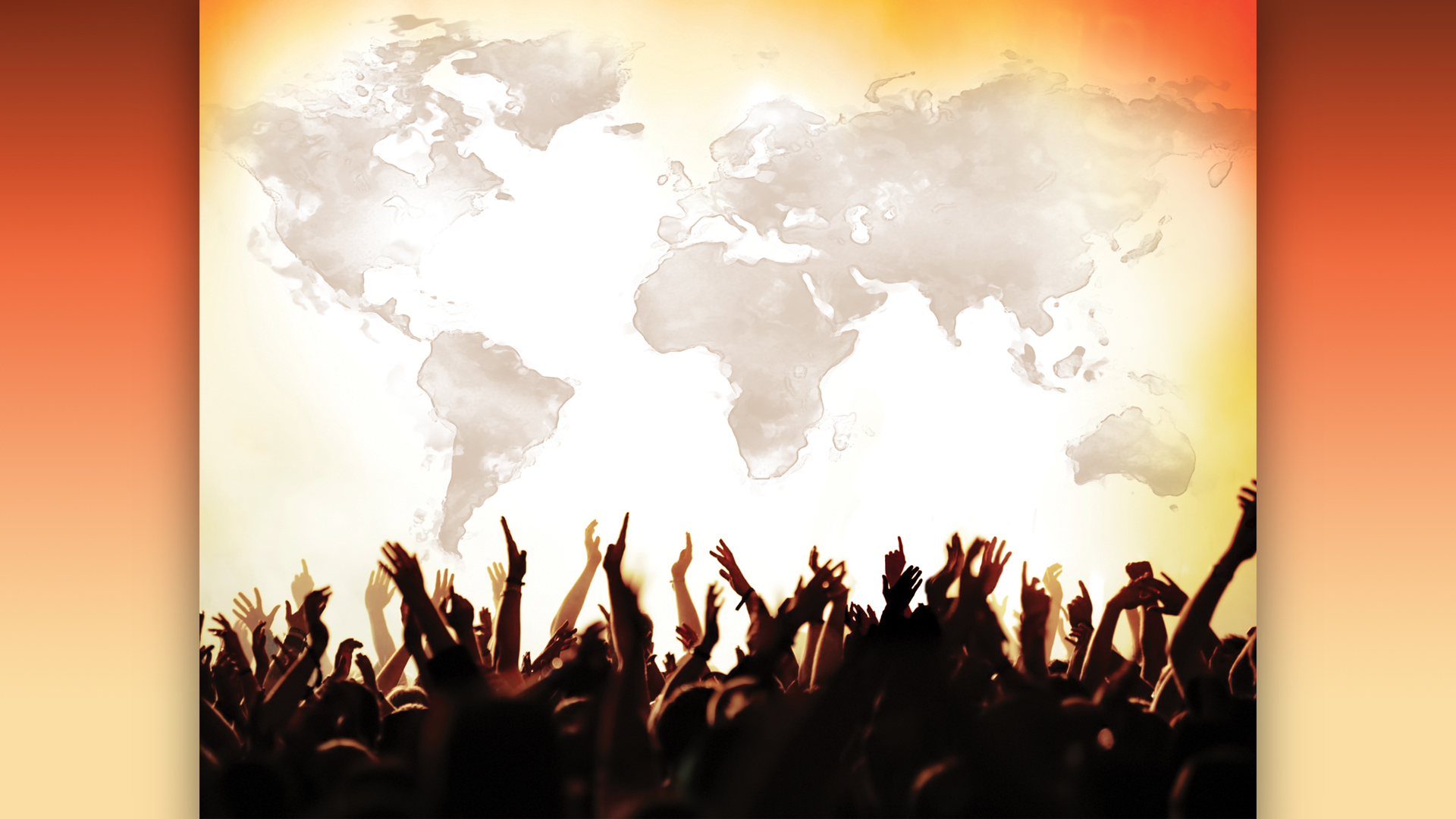 Jesus had one objective – to please the Father, to do his will, and to honor him
The Family Business
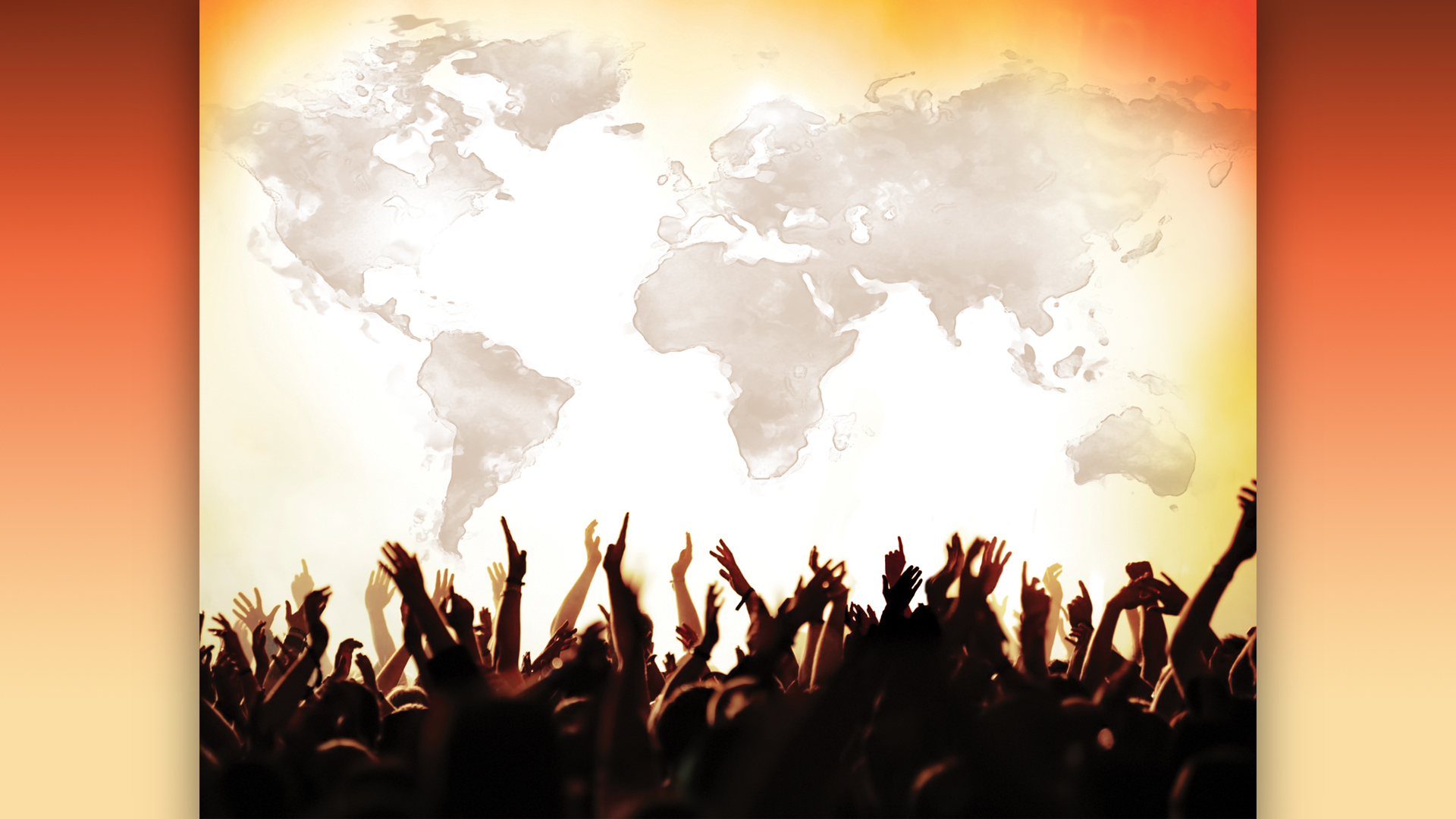 The problem on the earth is total confusion over who the Father is – there is family competition!
The Family Business
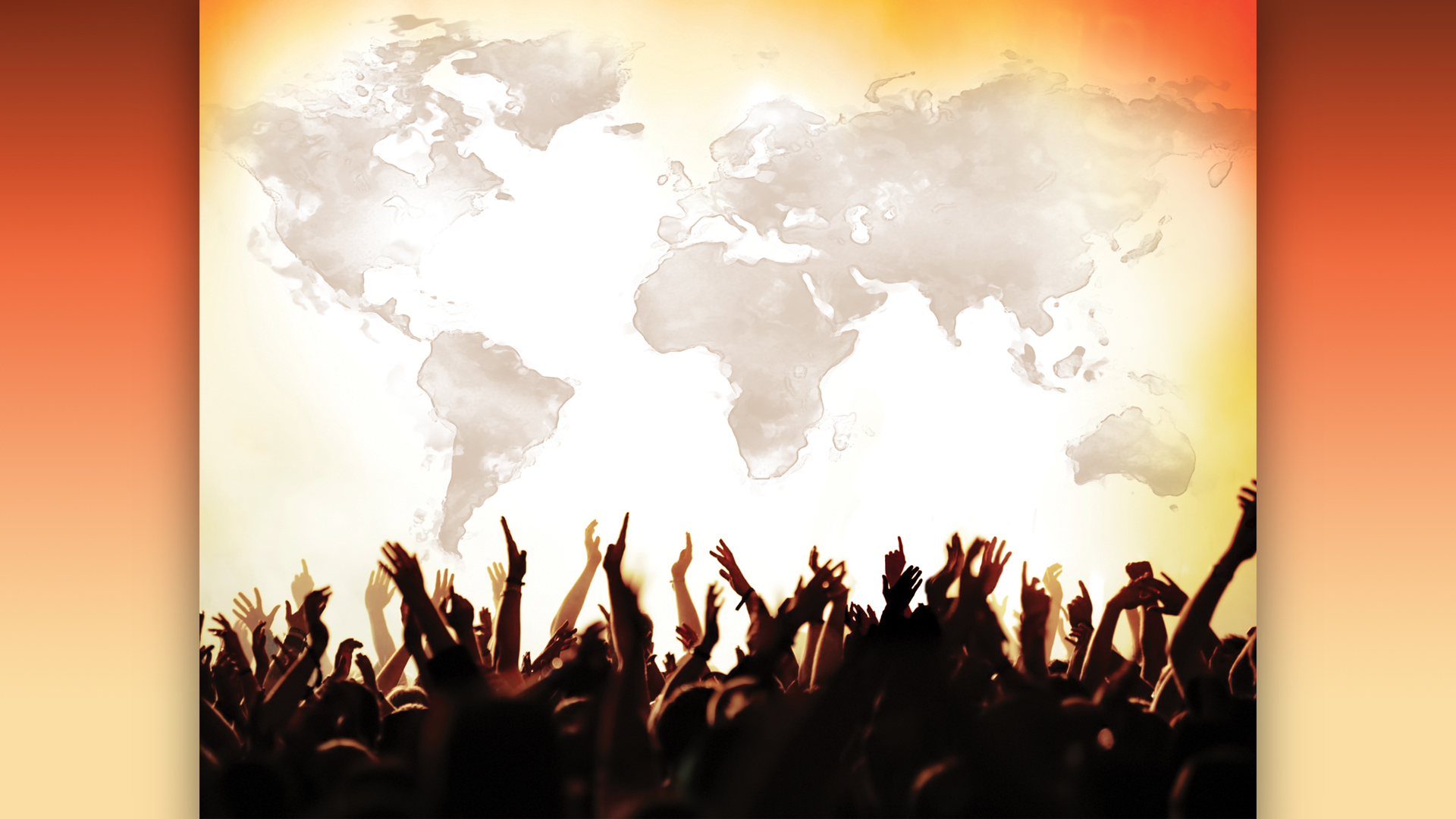 #2  Family is about the son
The Family Business
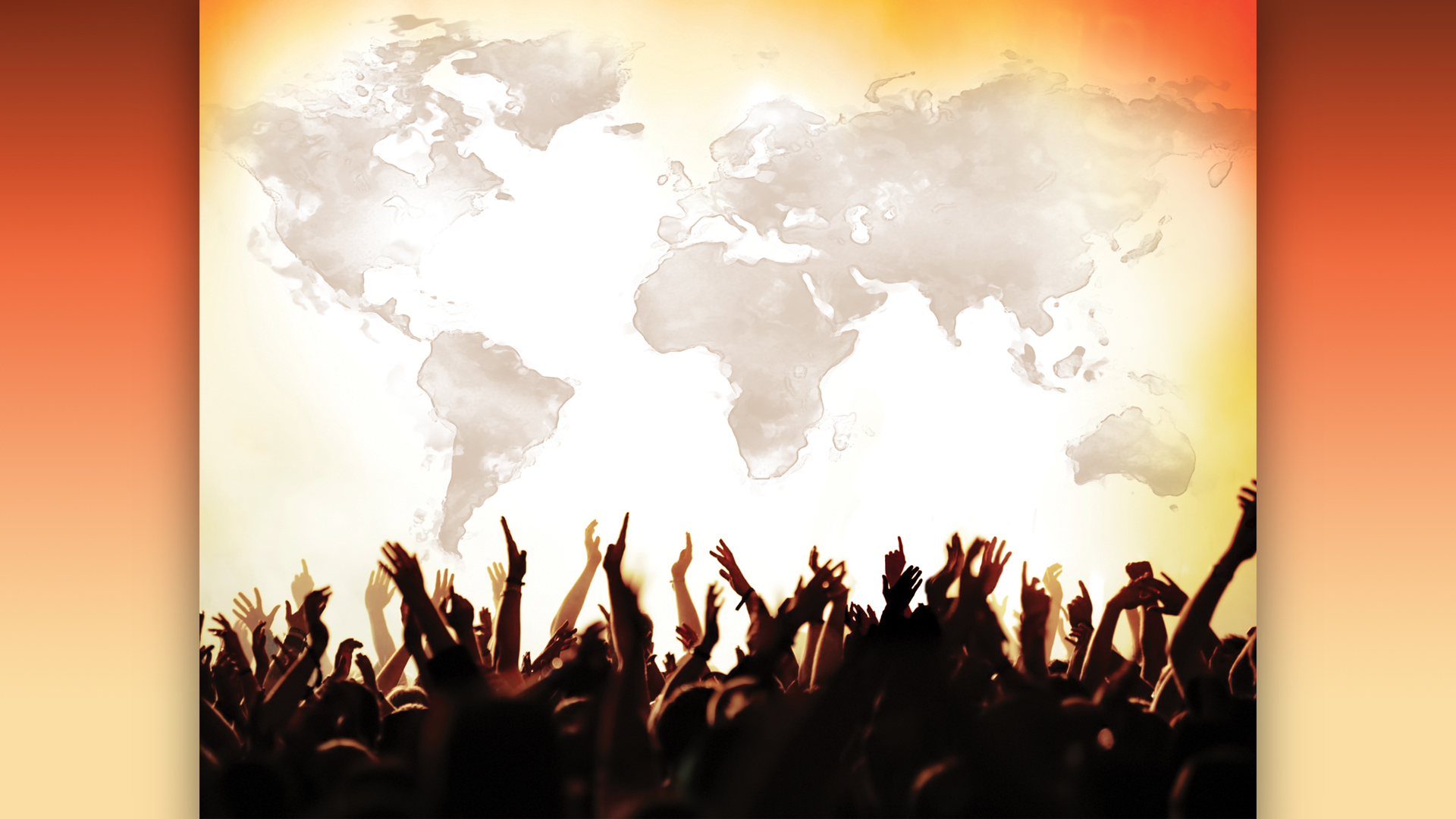 Jesus was announced as the Son of Man / Son of God
The Family Business
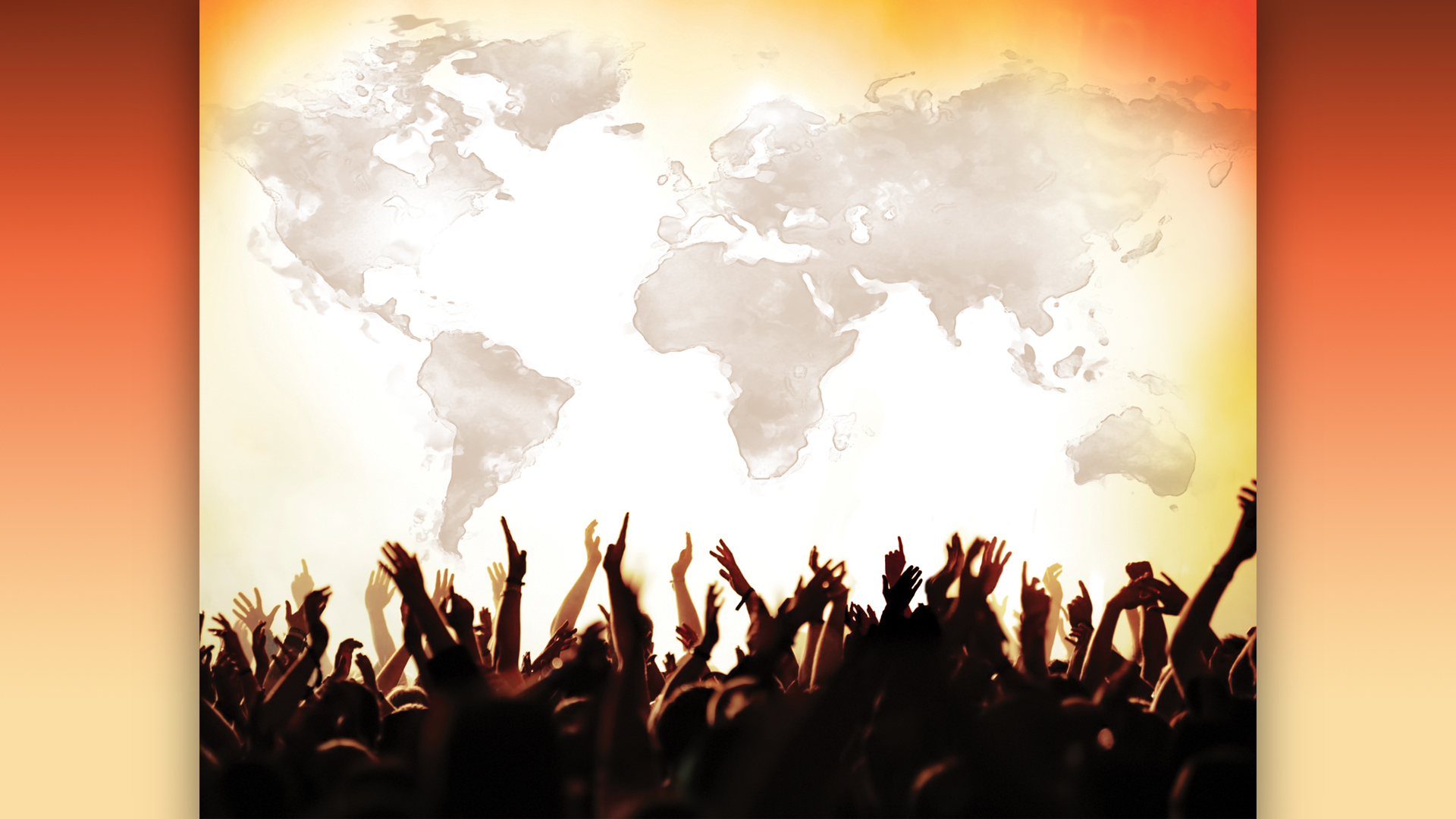 Jesus lived very early as the Son of God (12 yrs old)

Jesus lived as the Son of Joseph from birth through his mid 30s
The Family Business
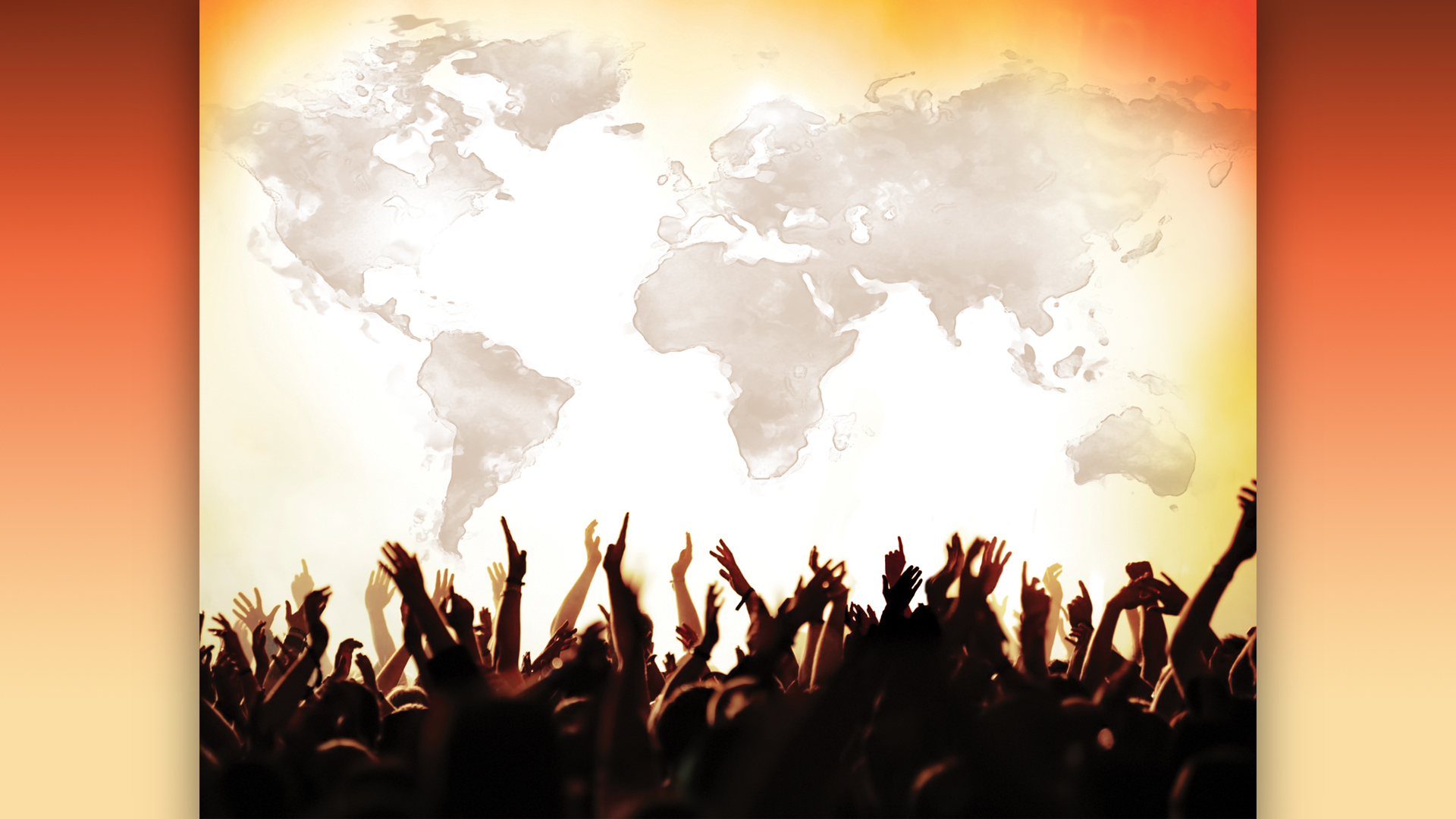 Jesus turned over the business of Joseph to his younger brothers and took on the business of his “Father in Heaven”  (mid 30s)
The Family Business
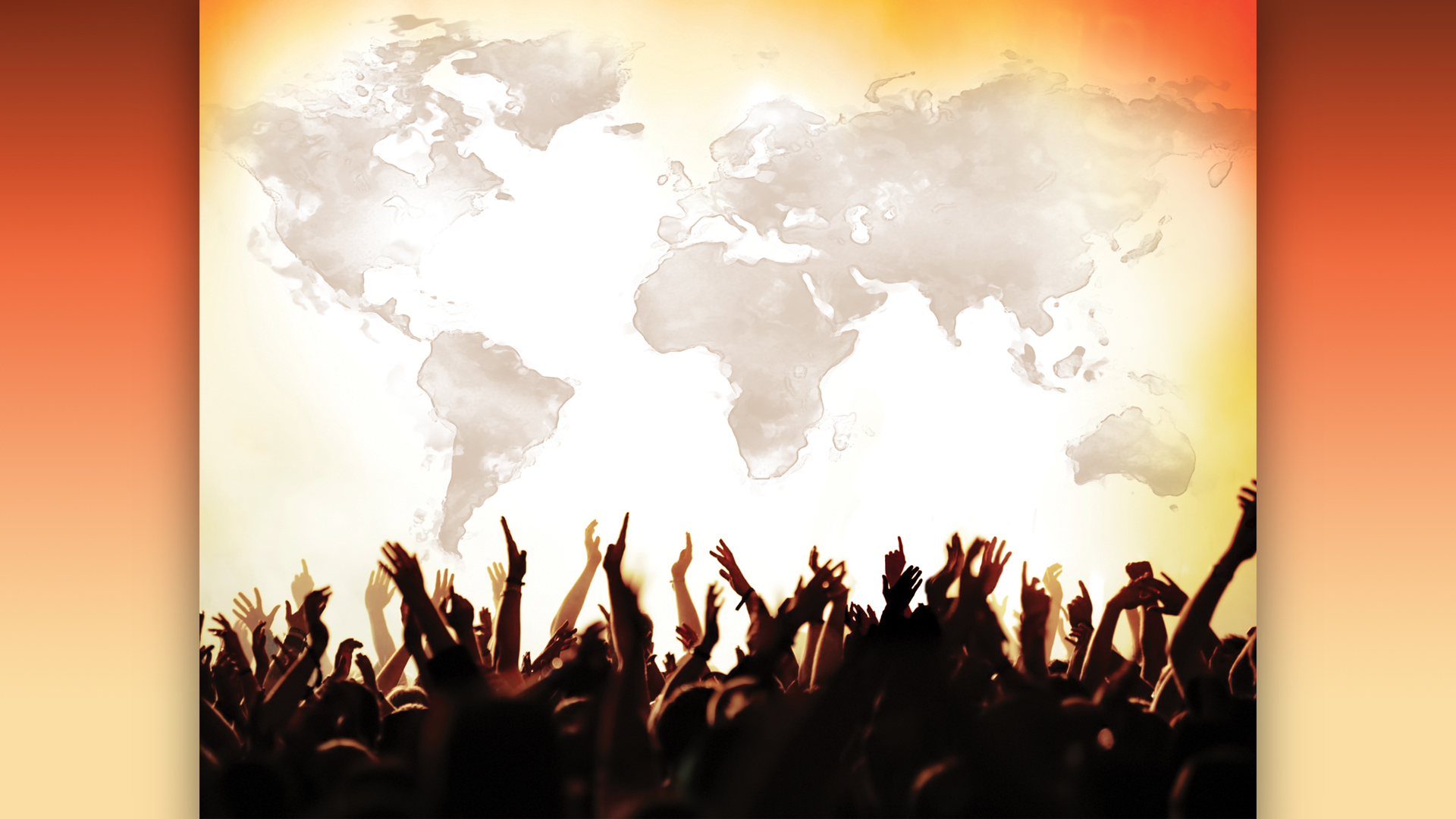 The problem on the earth is total confusion over who the Son is.
The Family Business
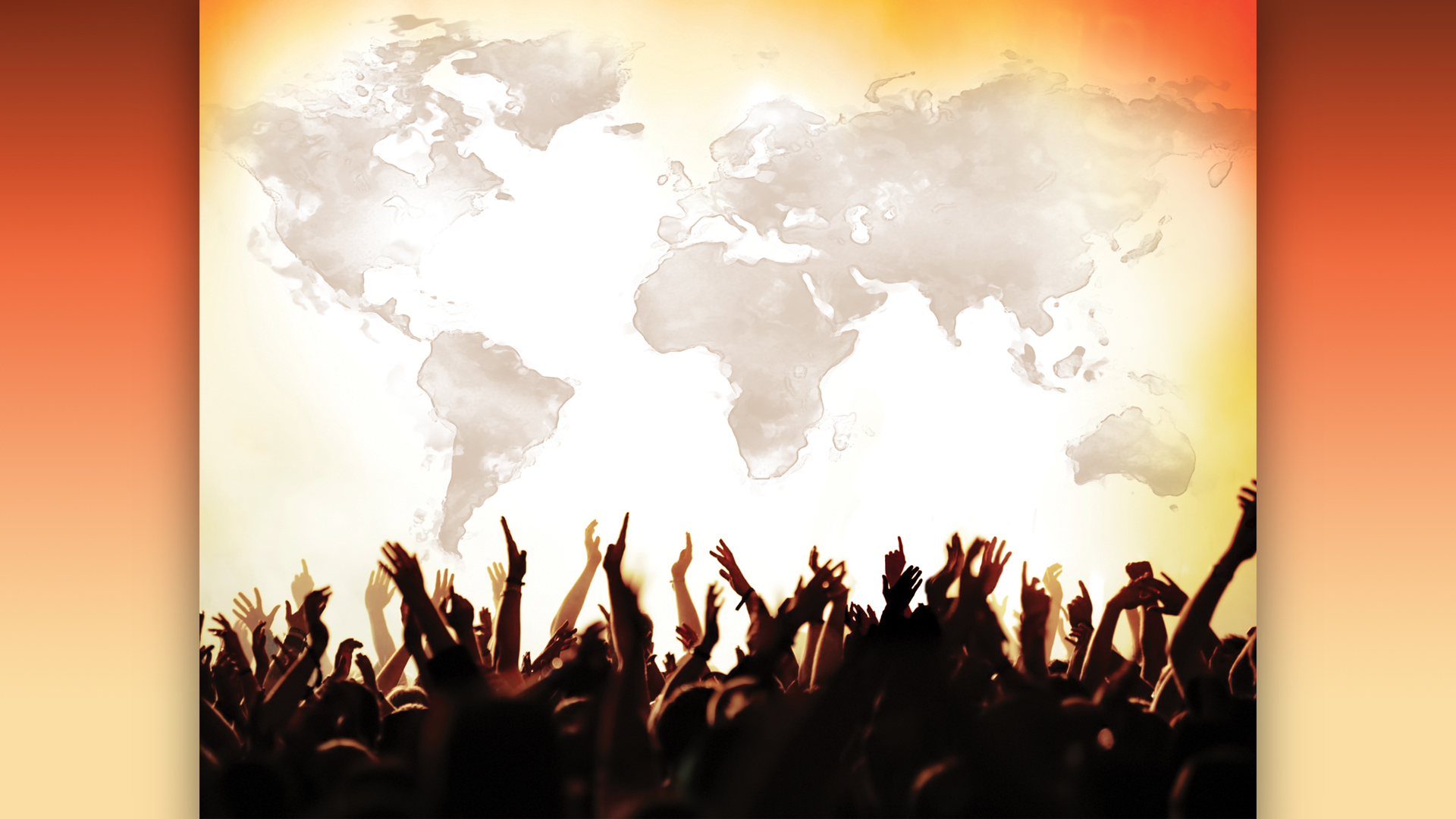 #3  Family Business is about the world and the church.
The Family Business
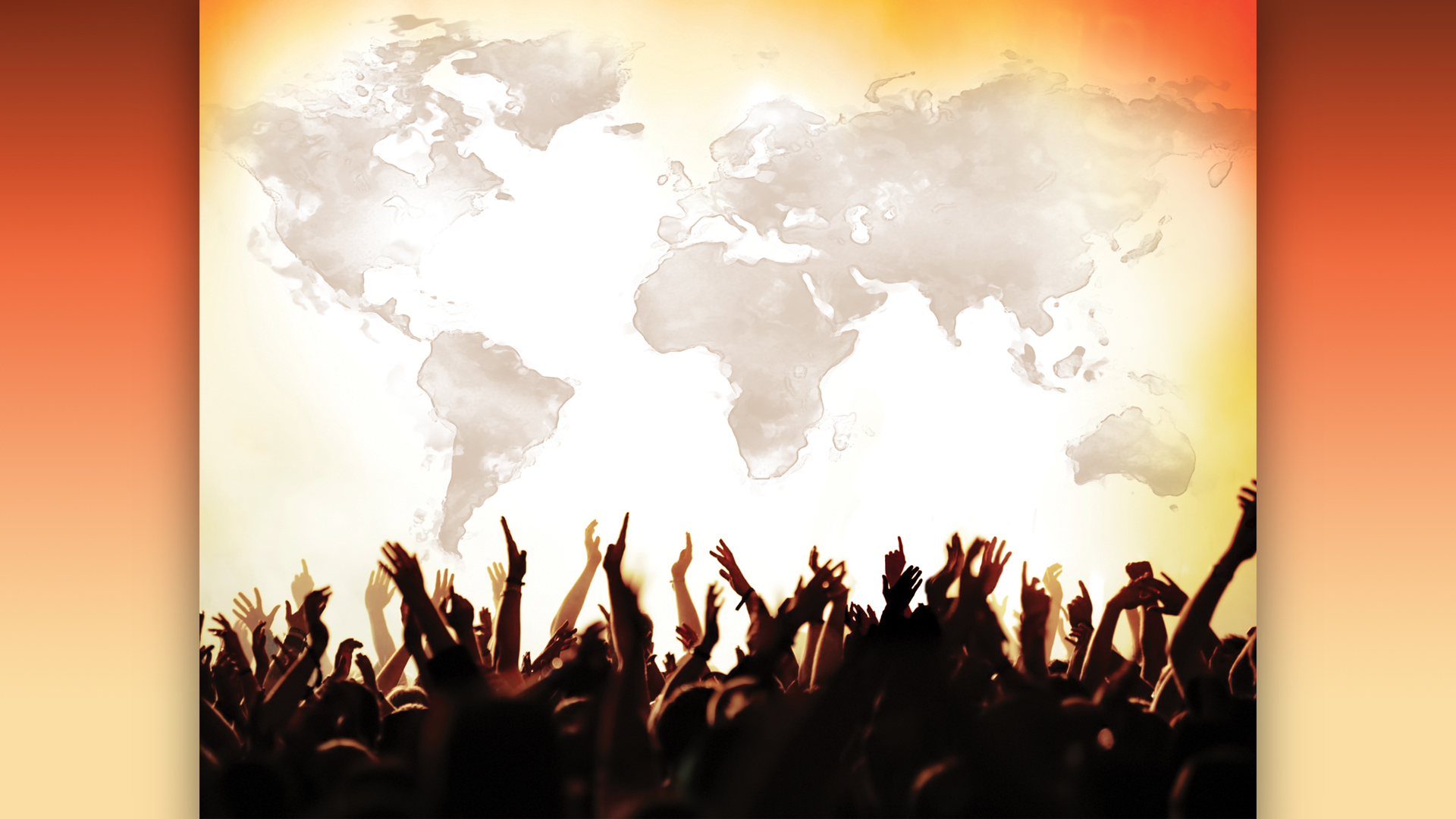 “ For God so loved the world that he gave his only Son so that whoever would believe in him would not perish but have everlasting life”
The Family Business
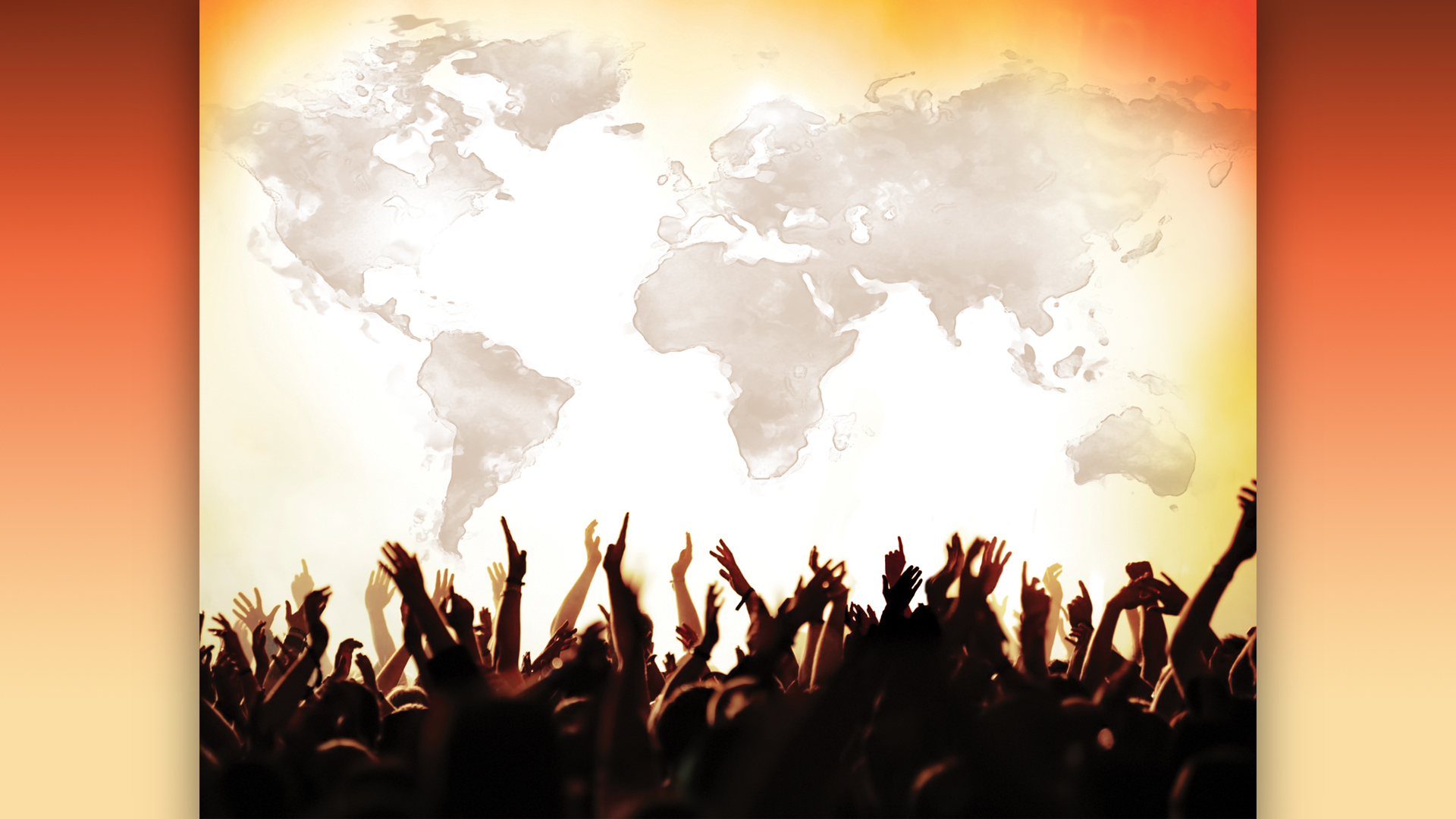 “ For this reason was the Son of Man made manifest…to destroy the works of the devil”
The Family Business
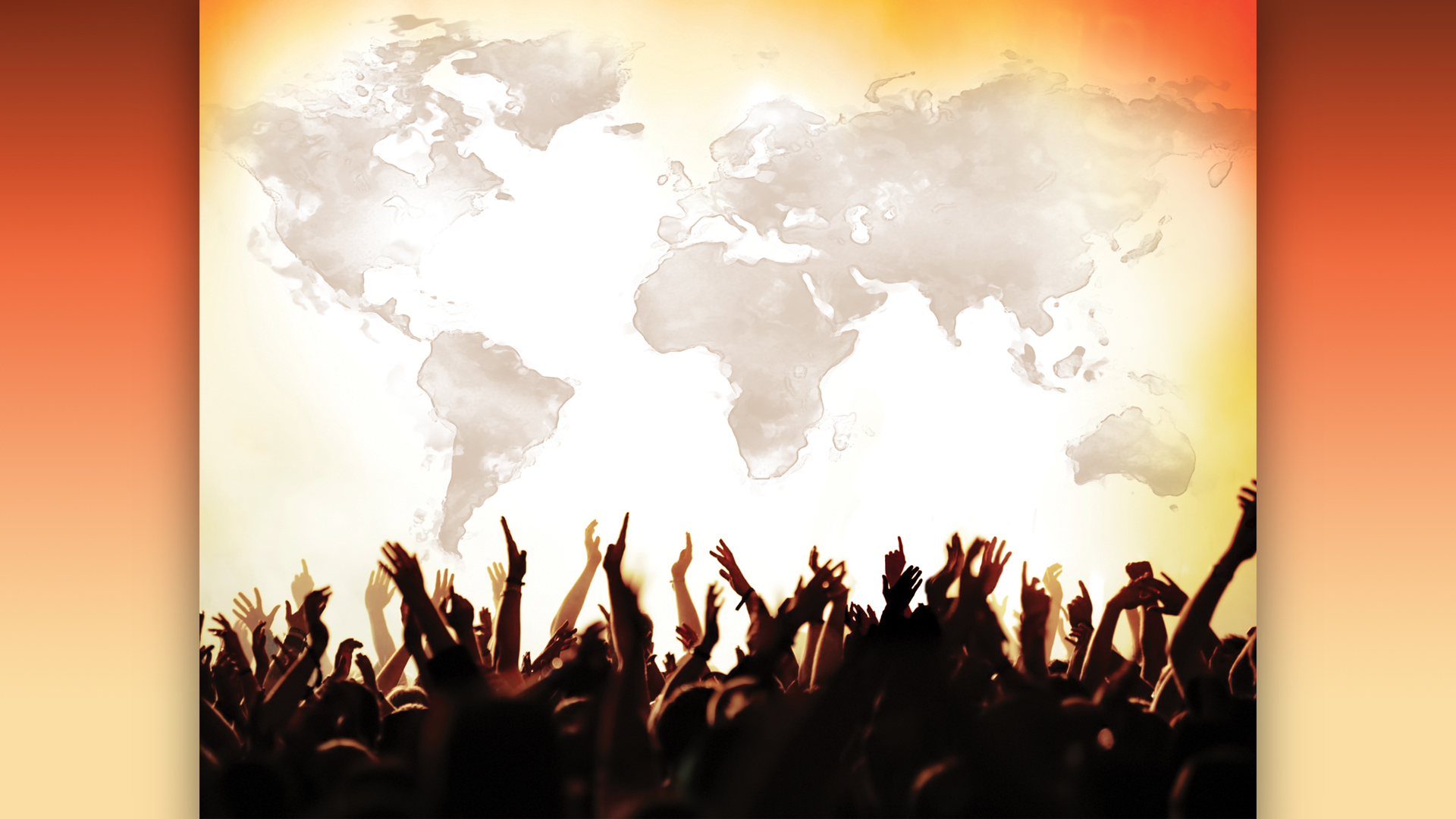 “ I will build my church and the gates of hell will not prevail against it.”
The Family Business
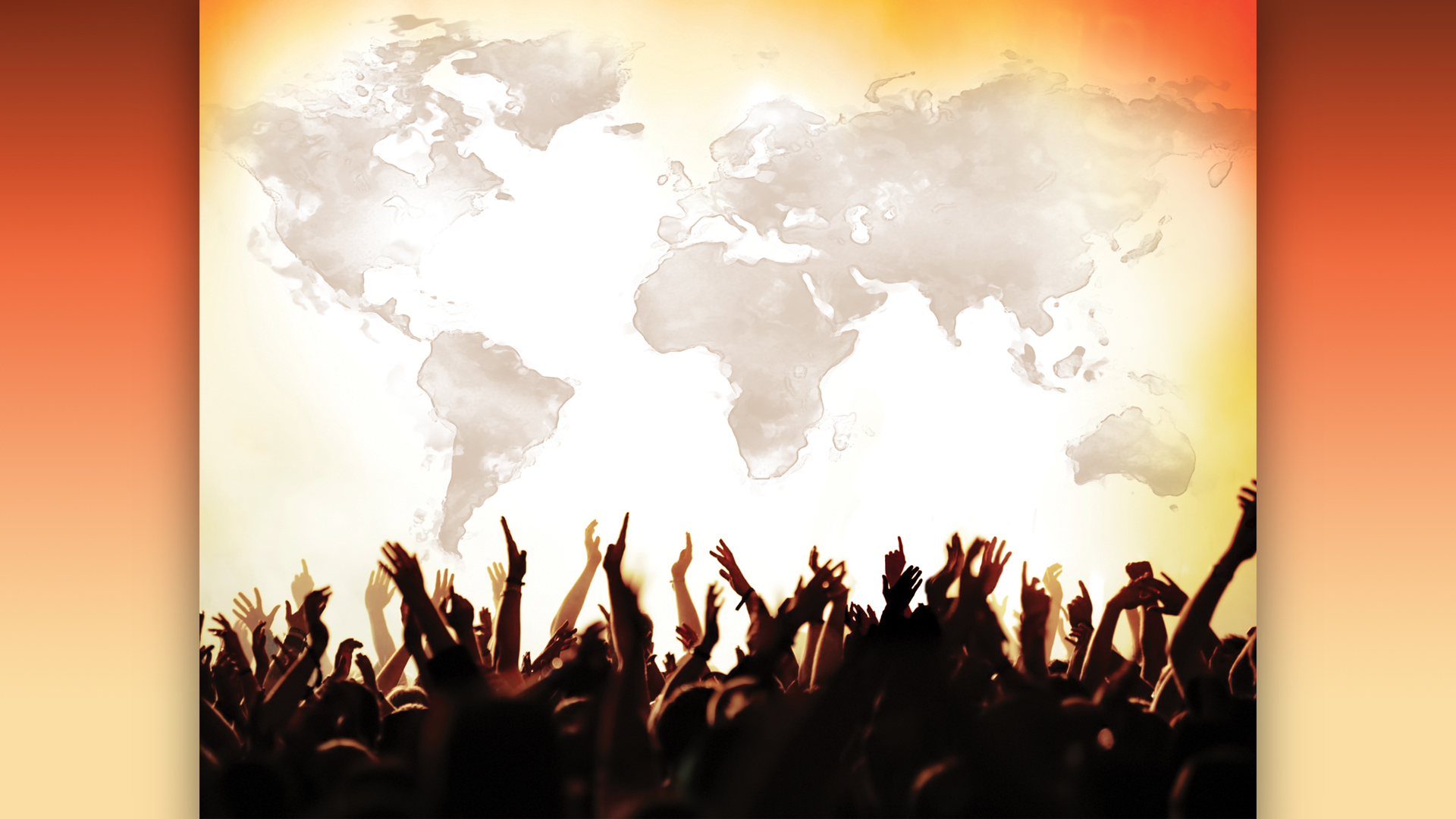 “ As many as received Him to them he gave the power to become the Sons of God.”
The Family Business
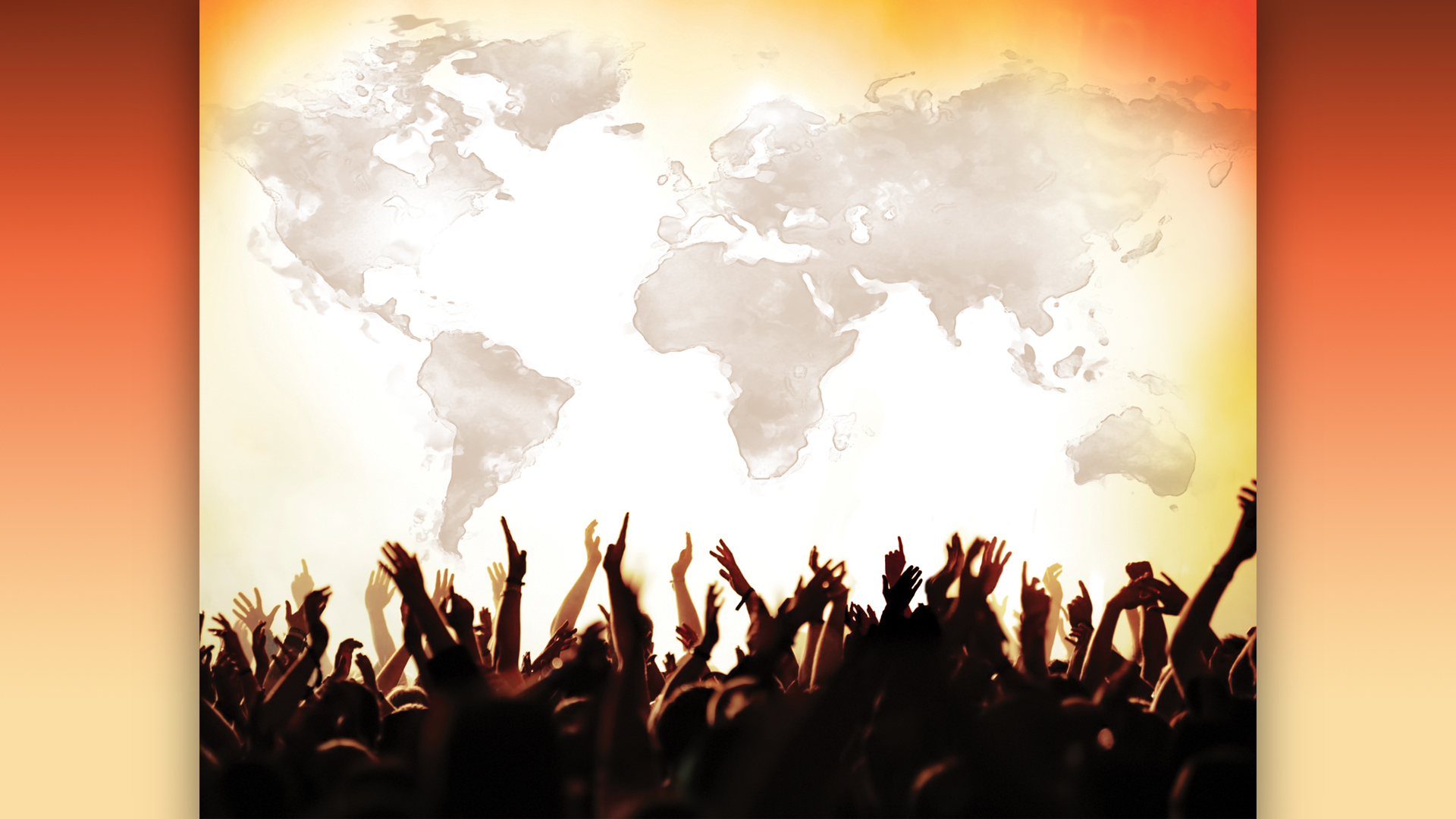 The problem in the church is confusion about the business we are in.
The Family Business
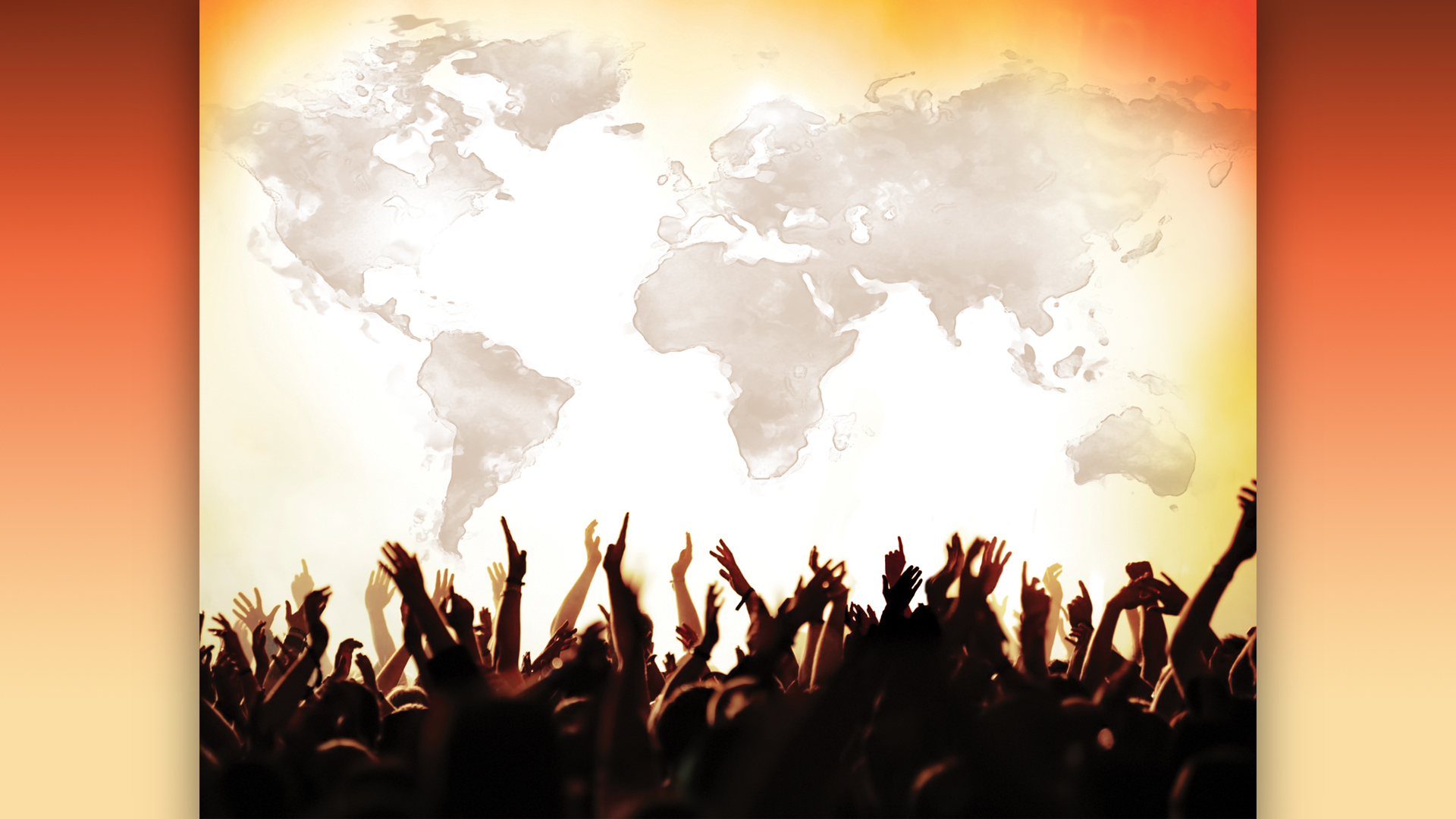 Who is the Father?
Who is Jesus to you?
Are you ready to do his business?
The Family Business